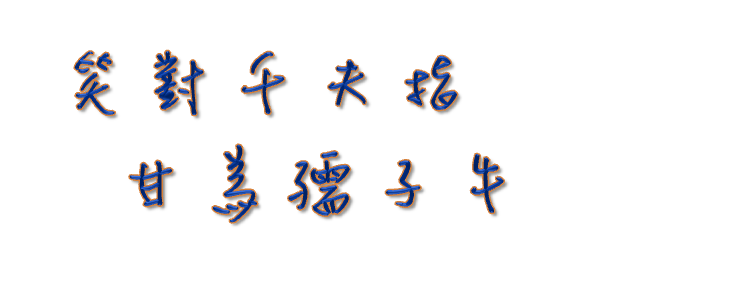 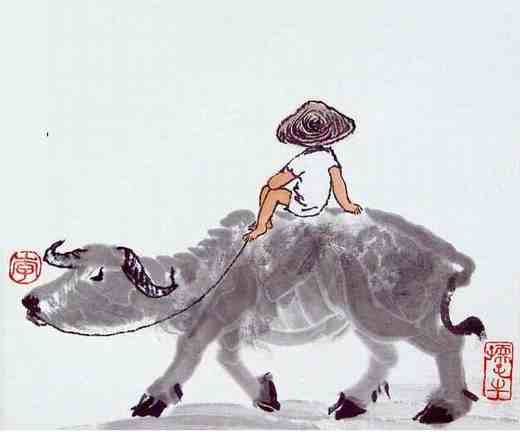 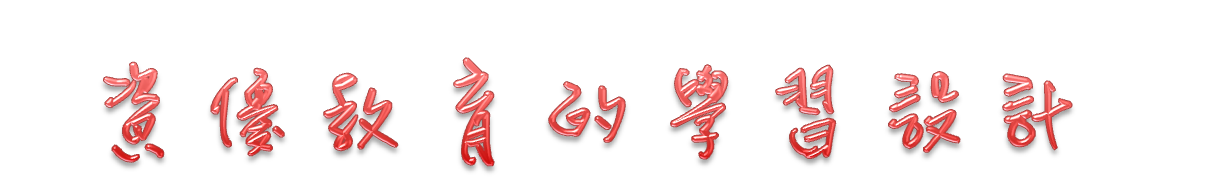 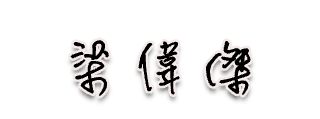 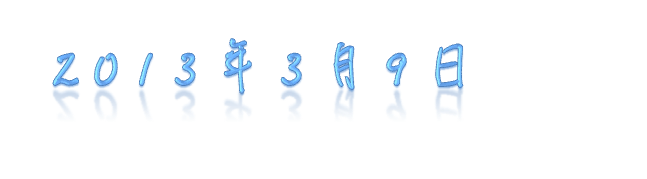 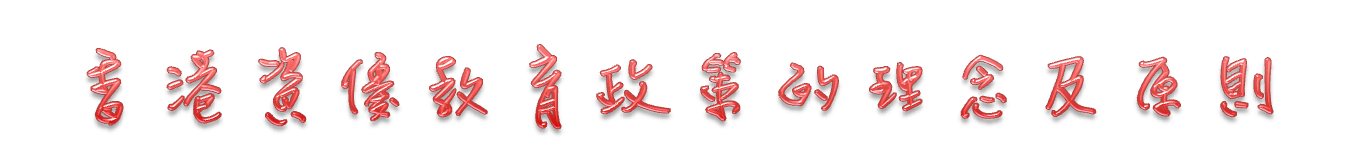 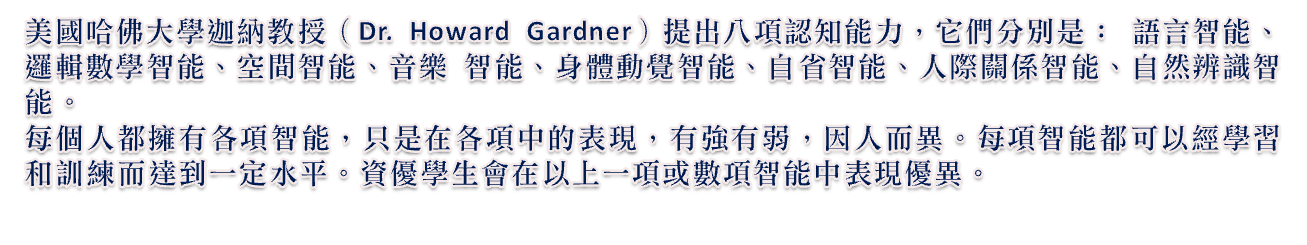 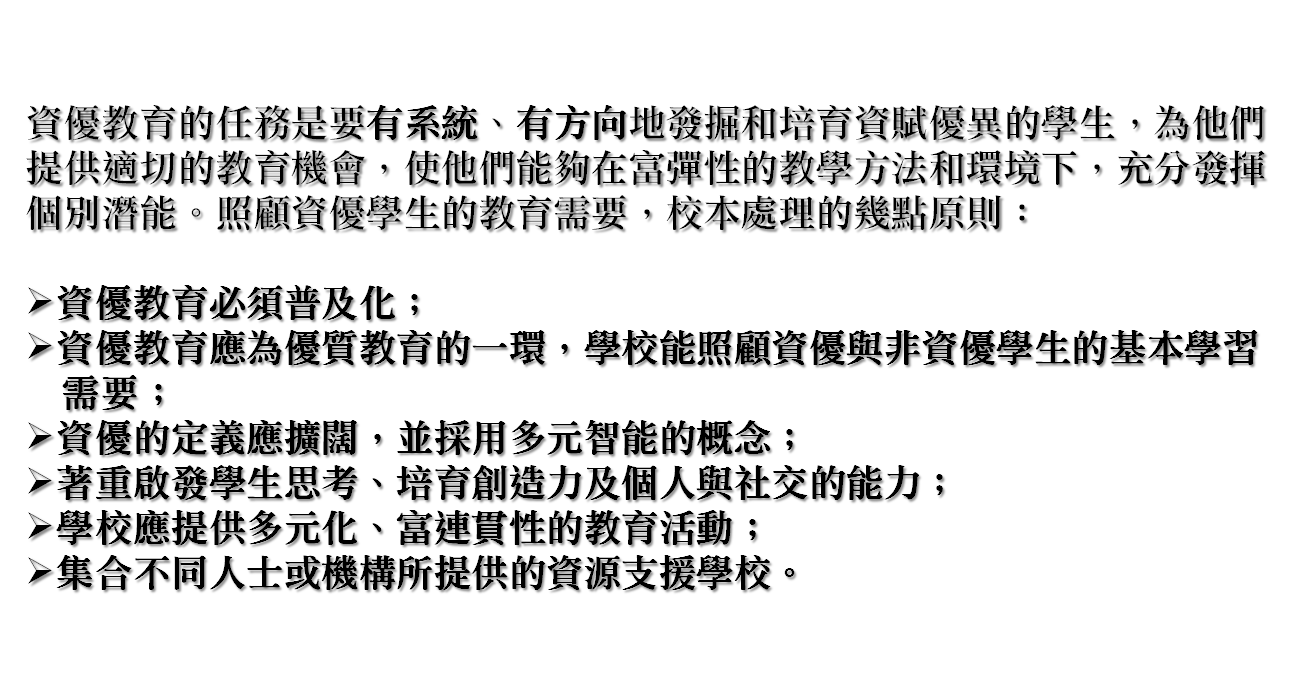 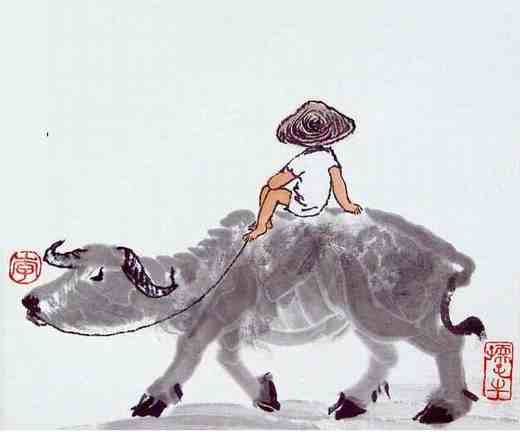 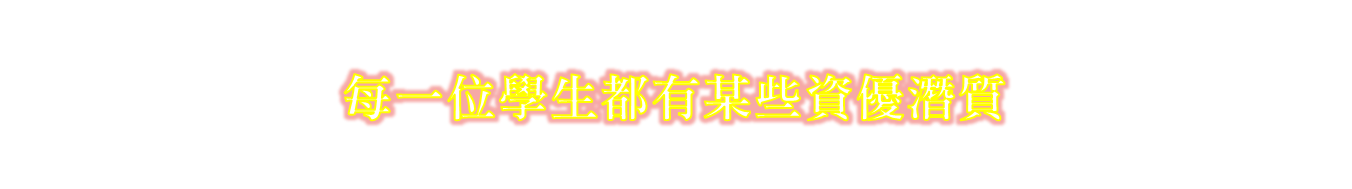 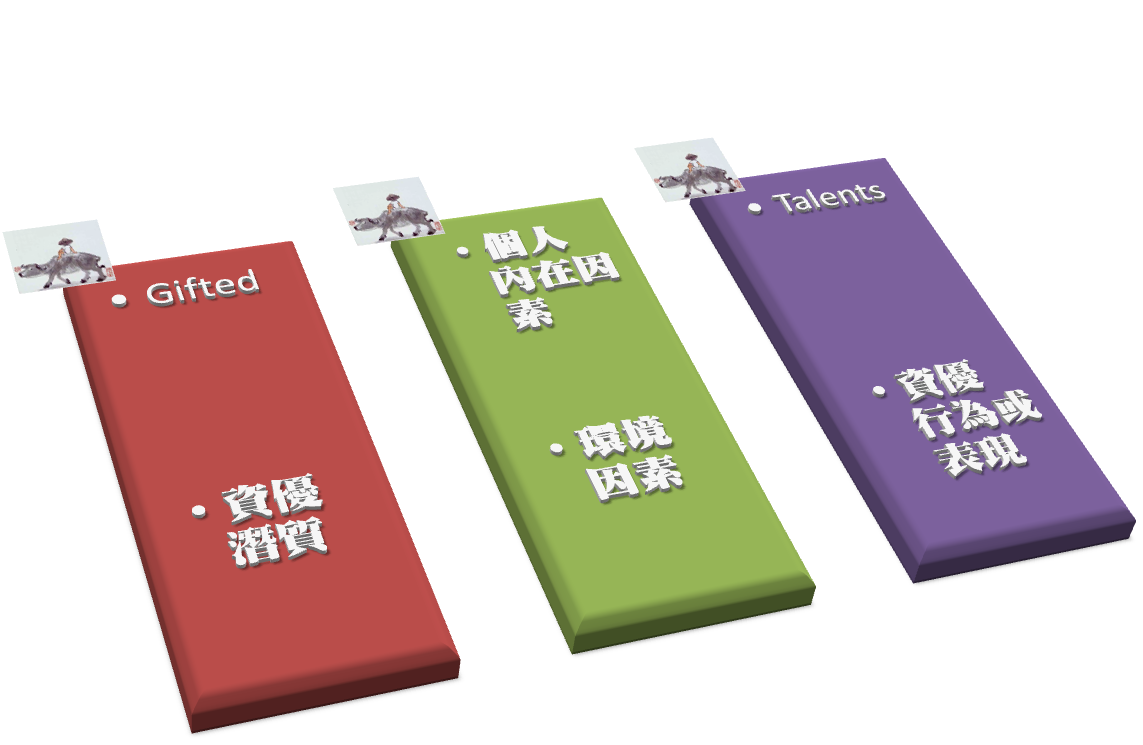 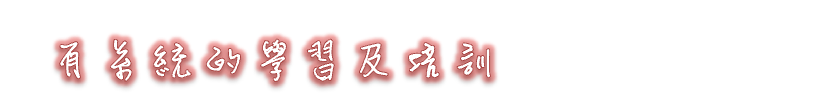 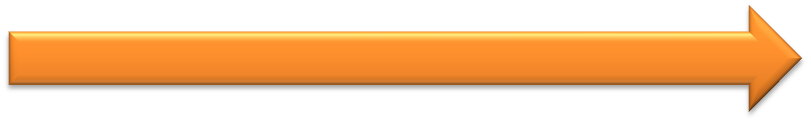 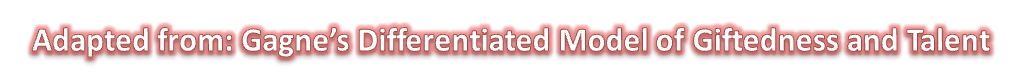 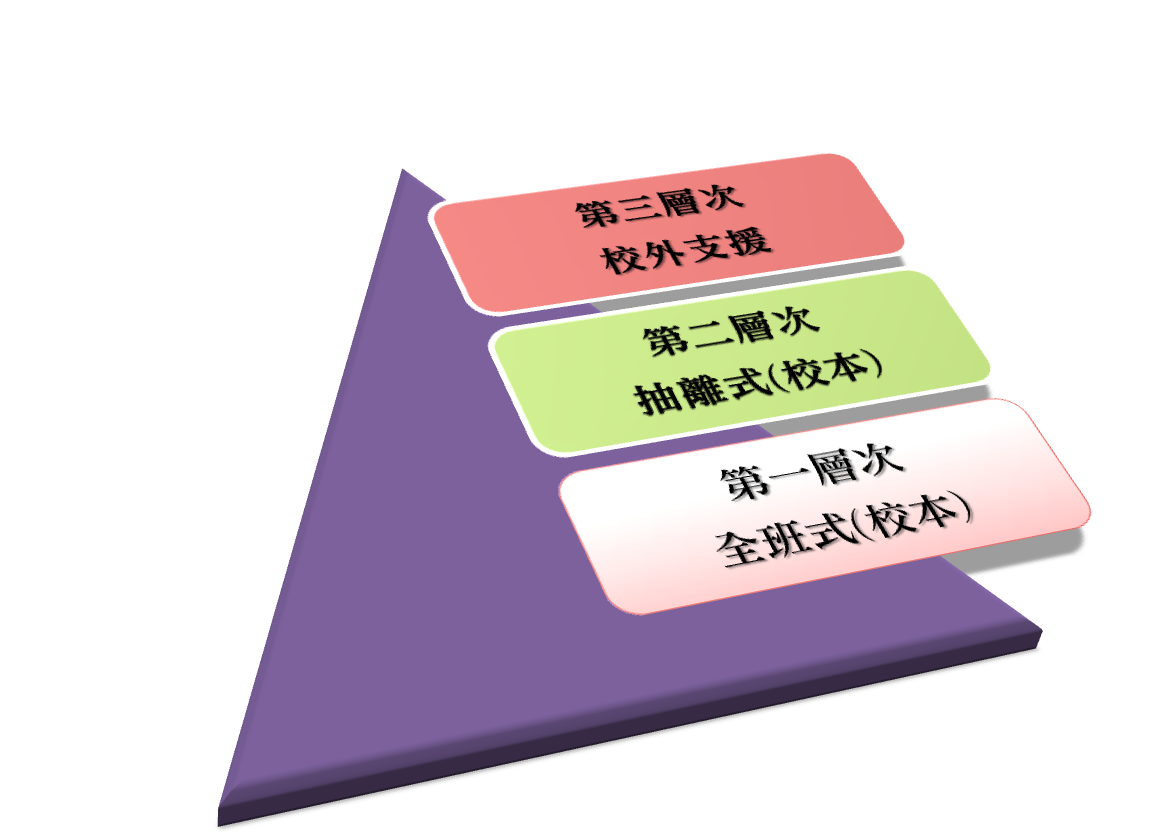 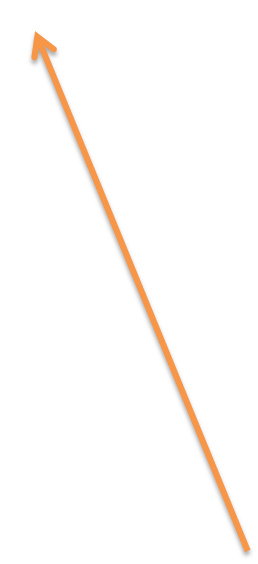 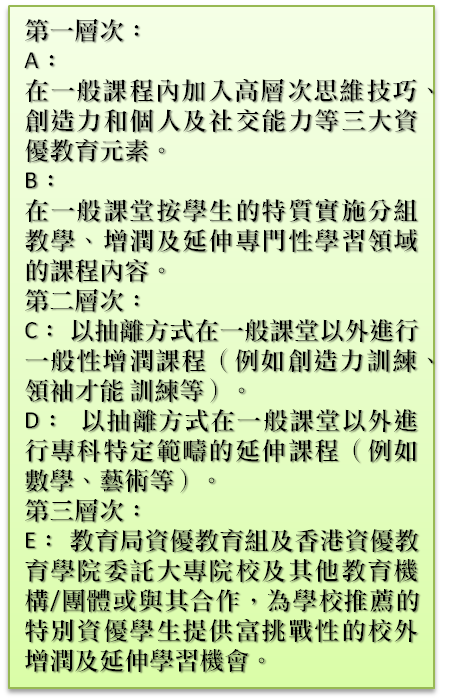 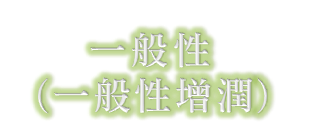 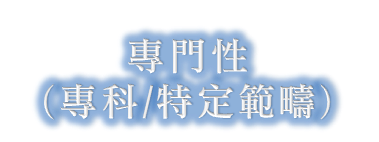 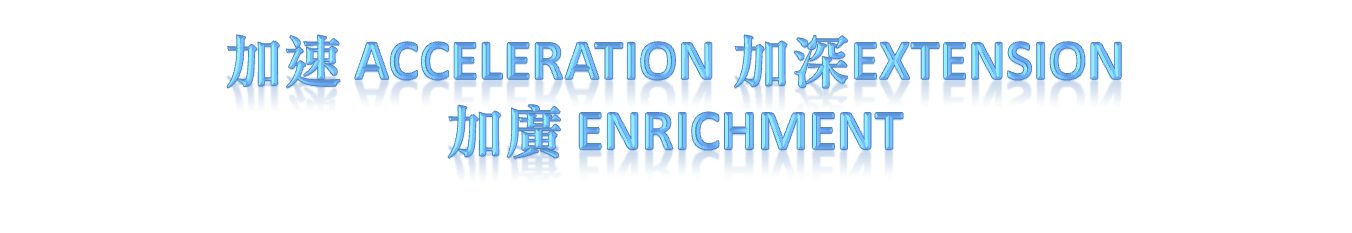 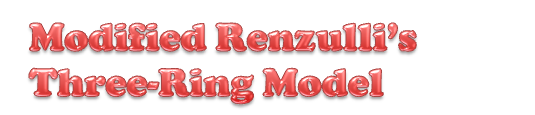 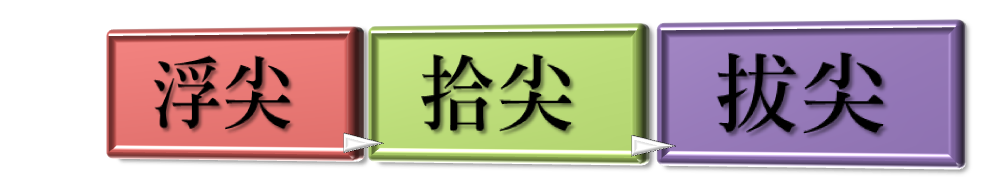 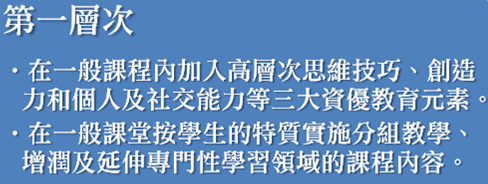 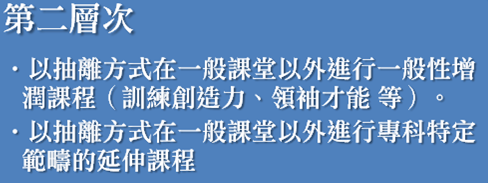 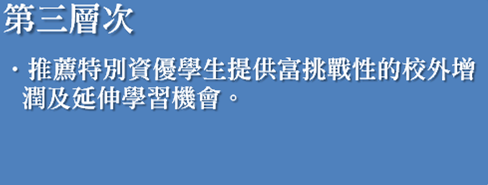 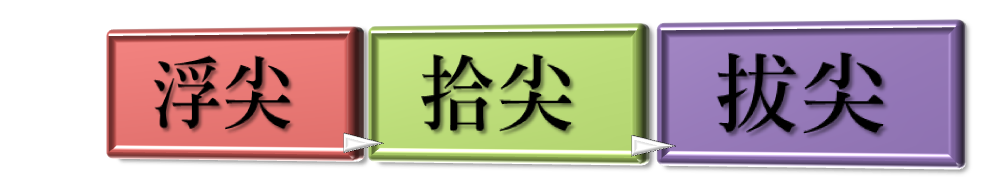 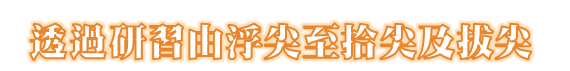 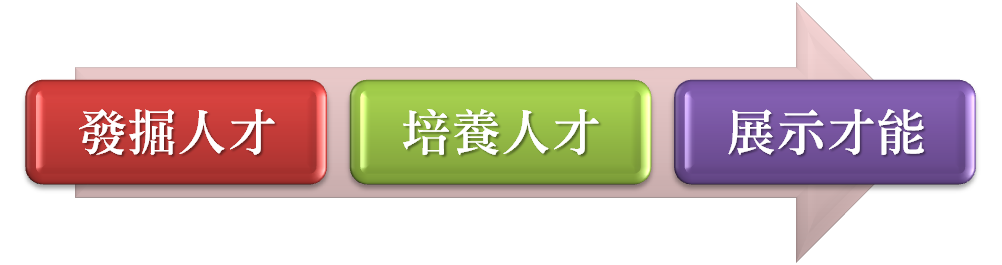 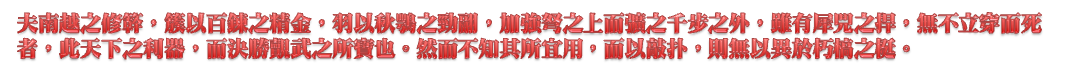 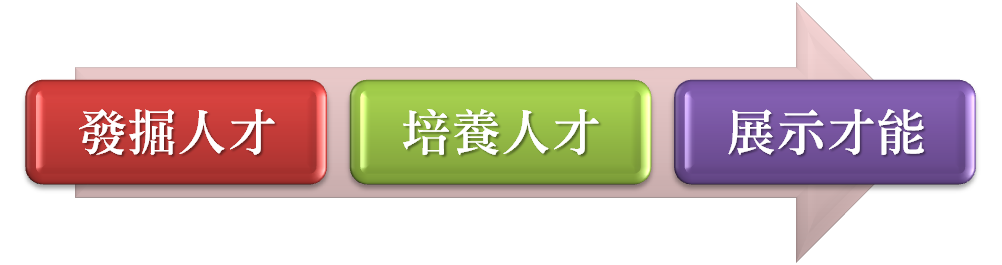 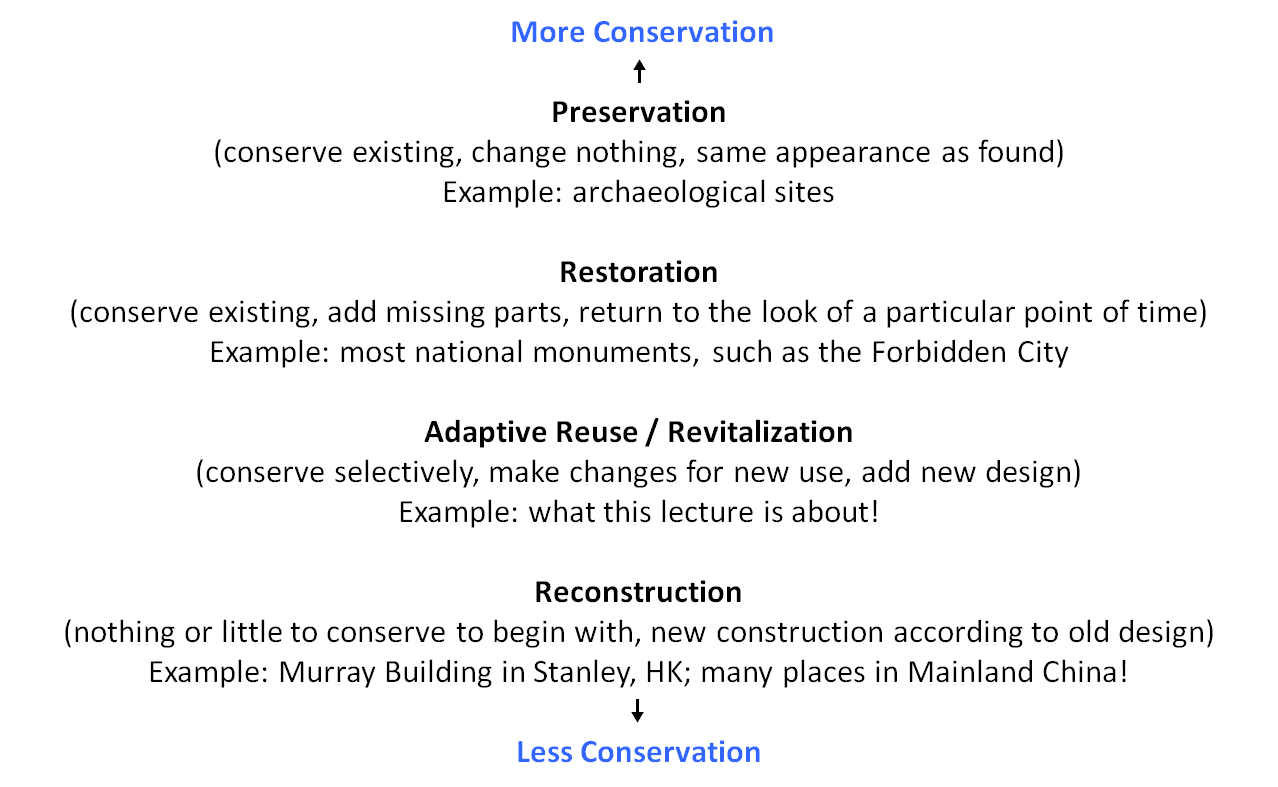 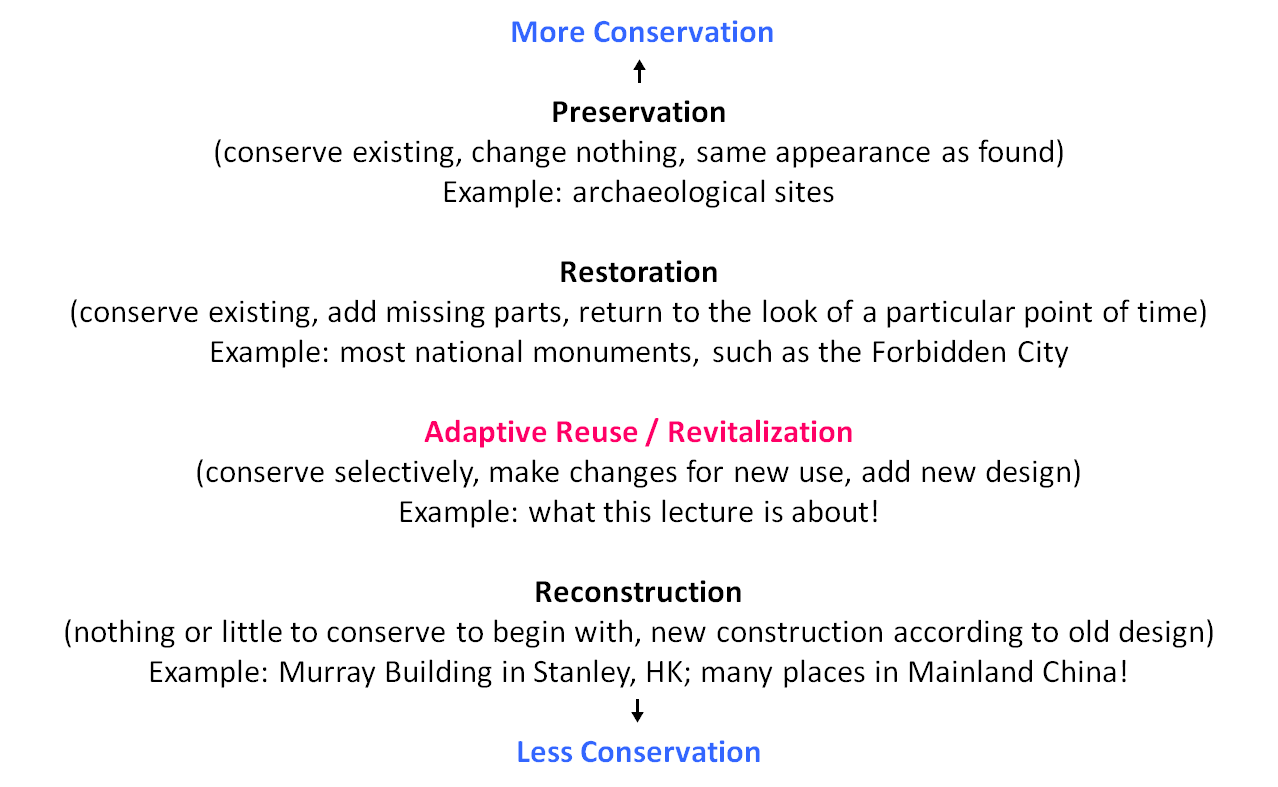 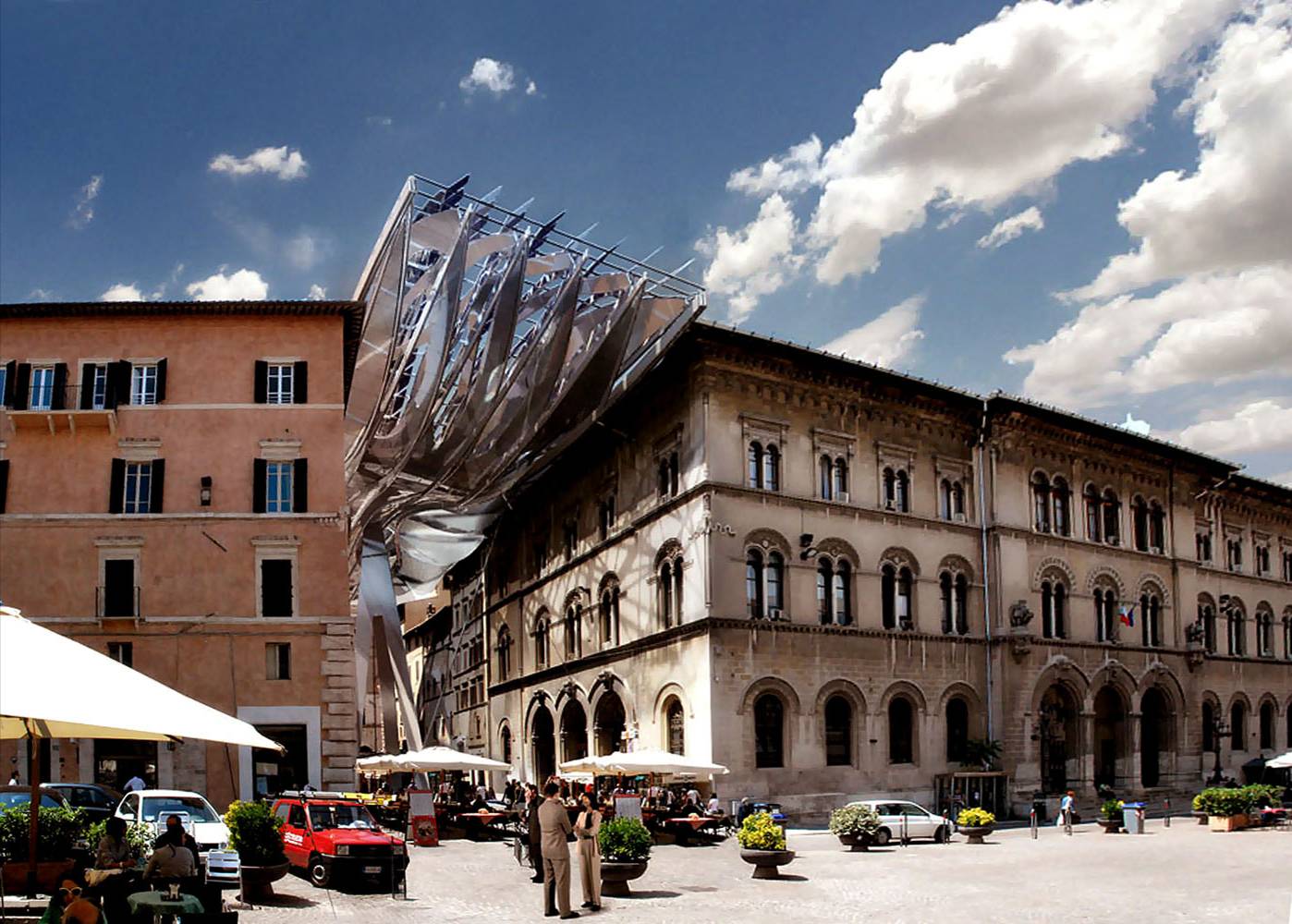 Energy Roof (design), Perugia, 2010 (Coop Himmelblau, Austrian architects)
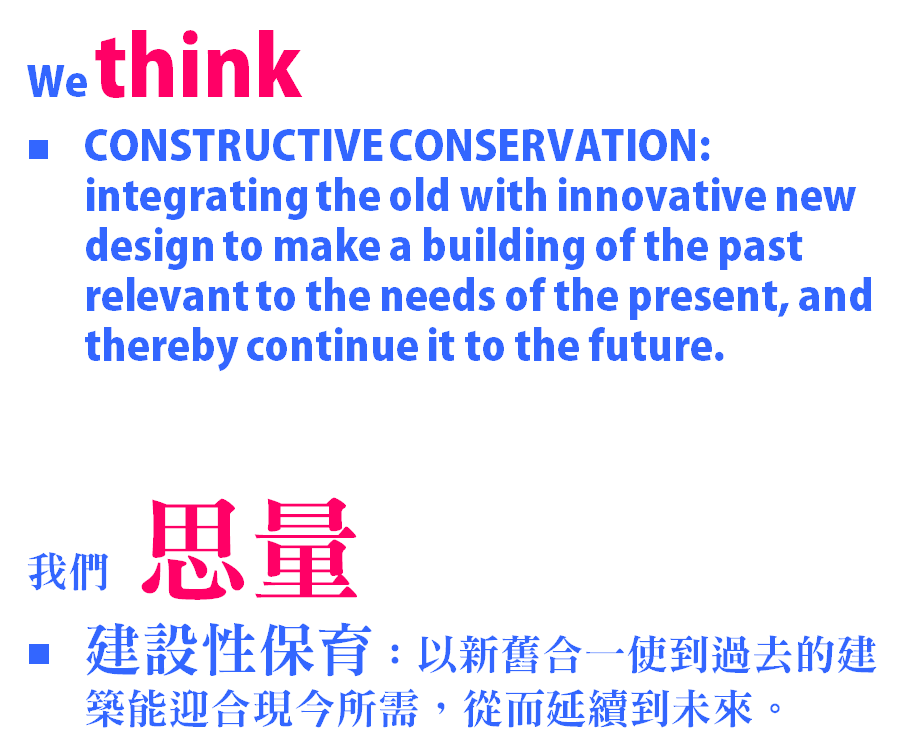 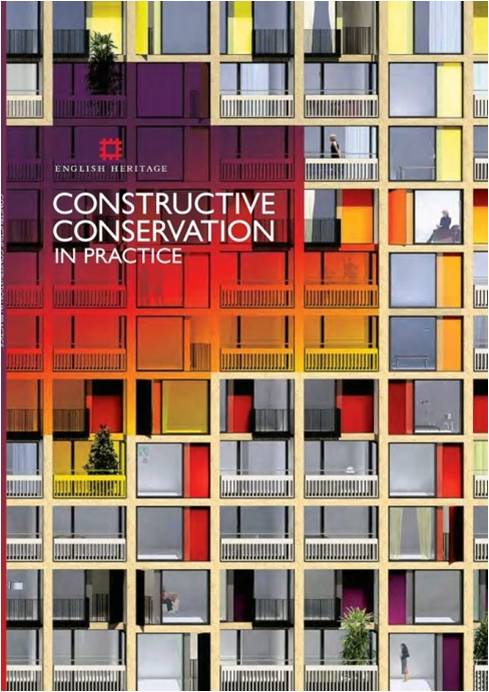 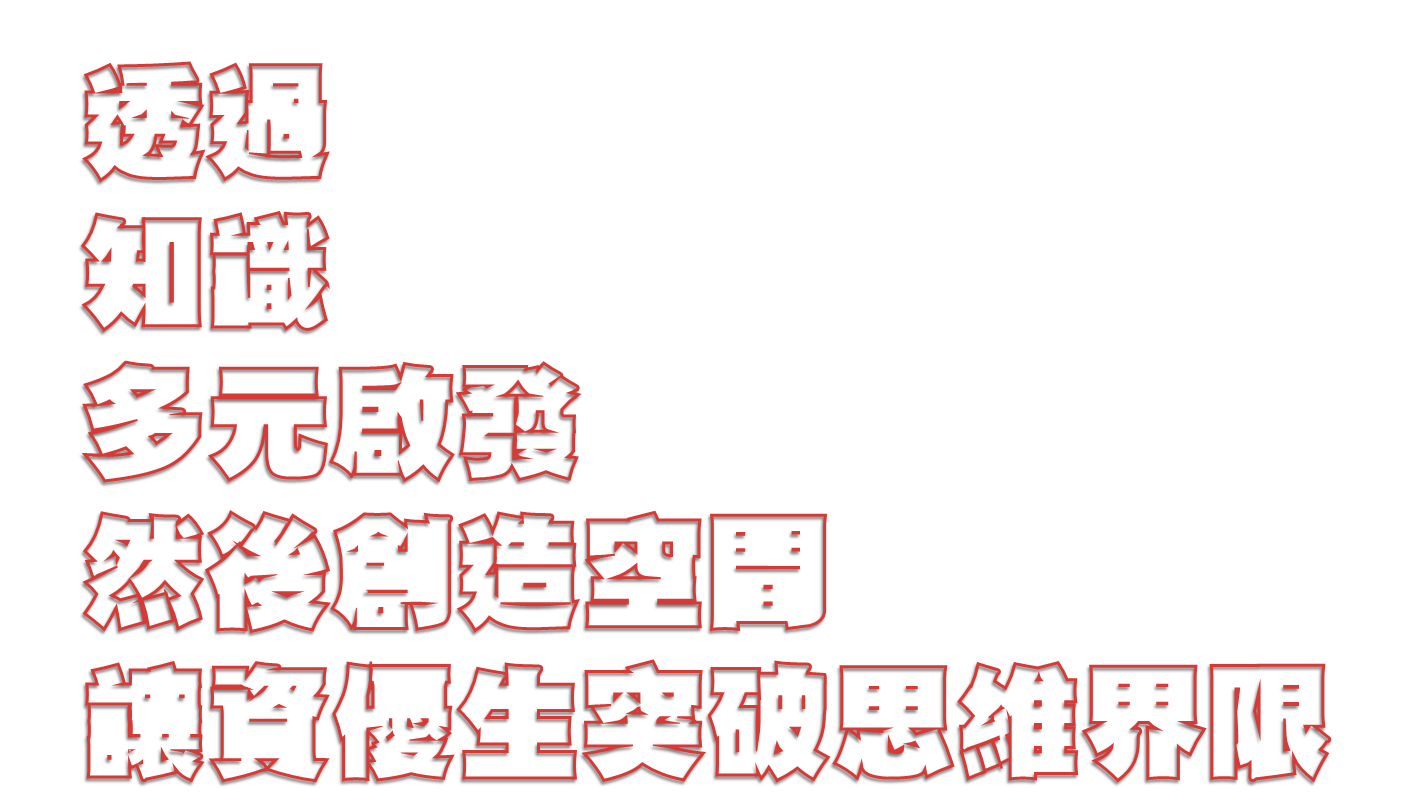 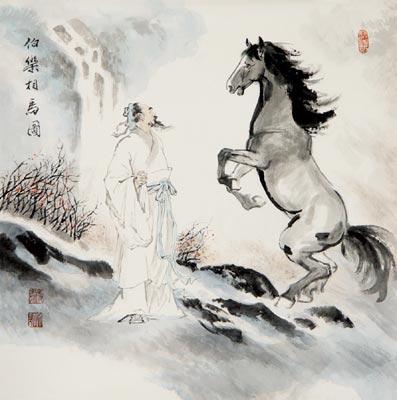 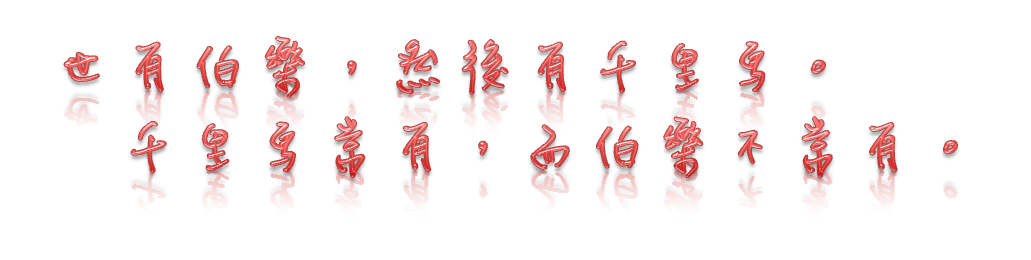 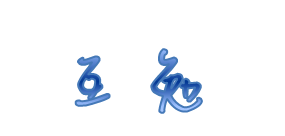